Деловая игра 
«Знатоки ФГОС дошкольного образования»
Граф Марина ЭриковнаЗаместитель заведующейГКДОУ «Детский сад №31 «Сказка»г. Невинномысск
ЦЕЛЬ: 

Активизация мыслительной деятельности педагогов в знании основных положений, понятий и принципов ФГОС ДО.
2.Что означают следующие аббревиатуры?
ООП ДО
ООП ДО 

Основная общеобразовательная программа дошкольного образования
РППС
РППС

Развивающая предметно-пространственная среда
4. Восстановите правильную структуру ФГОС:
а) Требования к структуре образовательной программы дошкольного образования и ее объему
б) Общие положения
в) Требования к результатам освоения основной образовательной программы дошкольного образования
г) Требования к условиям реализации основной образовательной программы дошкольного образования
Ответ: б; а; г; в
6.Вставьте пропущенные слова:
ФГОС включает в себя требования к:

…………. основной образовательной Программы и ее объему
структуре
ФГОС включает в себя требования к:

условиям ………… основной образовательной Программы
реализации
ФГОС включает в себя требования к:

…..……….. освоения основной образовательной Программы
результатам
7.Что не является основным разделом Программы?

	а) целевой
	б) установочный
	в) содержательный
	г) организационный
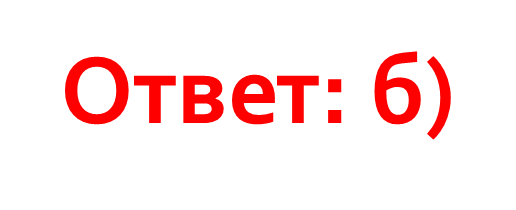 8. Какого требования к условиям реализации ООП нет?
а) психолого-педагогические условия;
б) развивающая предметно- пространственная среда;
в) материально-технические условия;
г) финансовые условия.
Ответ: кадровые условия
9. На что нацелен Стандарт ДО?
а) формирование знаний, умений, навыков;
б) формирование интегративных качеств личности;
в) целевые ориентиры дошкольного образования.
ОТВЕТ: Целевые ориентиры дошкольного образования
10.Сколько образовательных областей определяет  ФГОС ДО?

Перечислите их.
Социально-коммуникативное Художественно-эстетическое
Физическое развитие
Познавательное 
Речевое
Благодарю вас, коллеги, за творчество, активность и проявленный профессионализм.